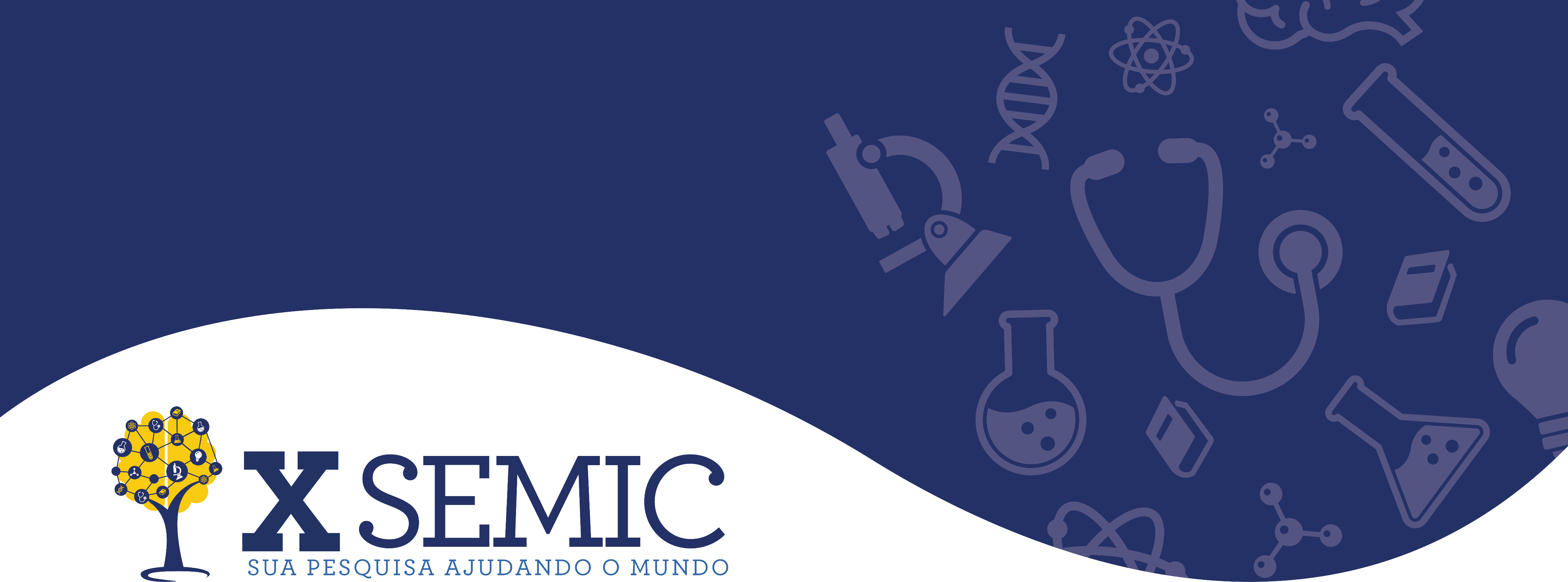 TÍTULO
Autores
SUA FOTO AQUI
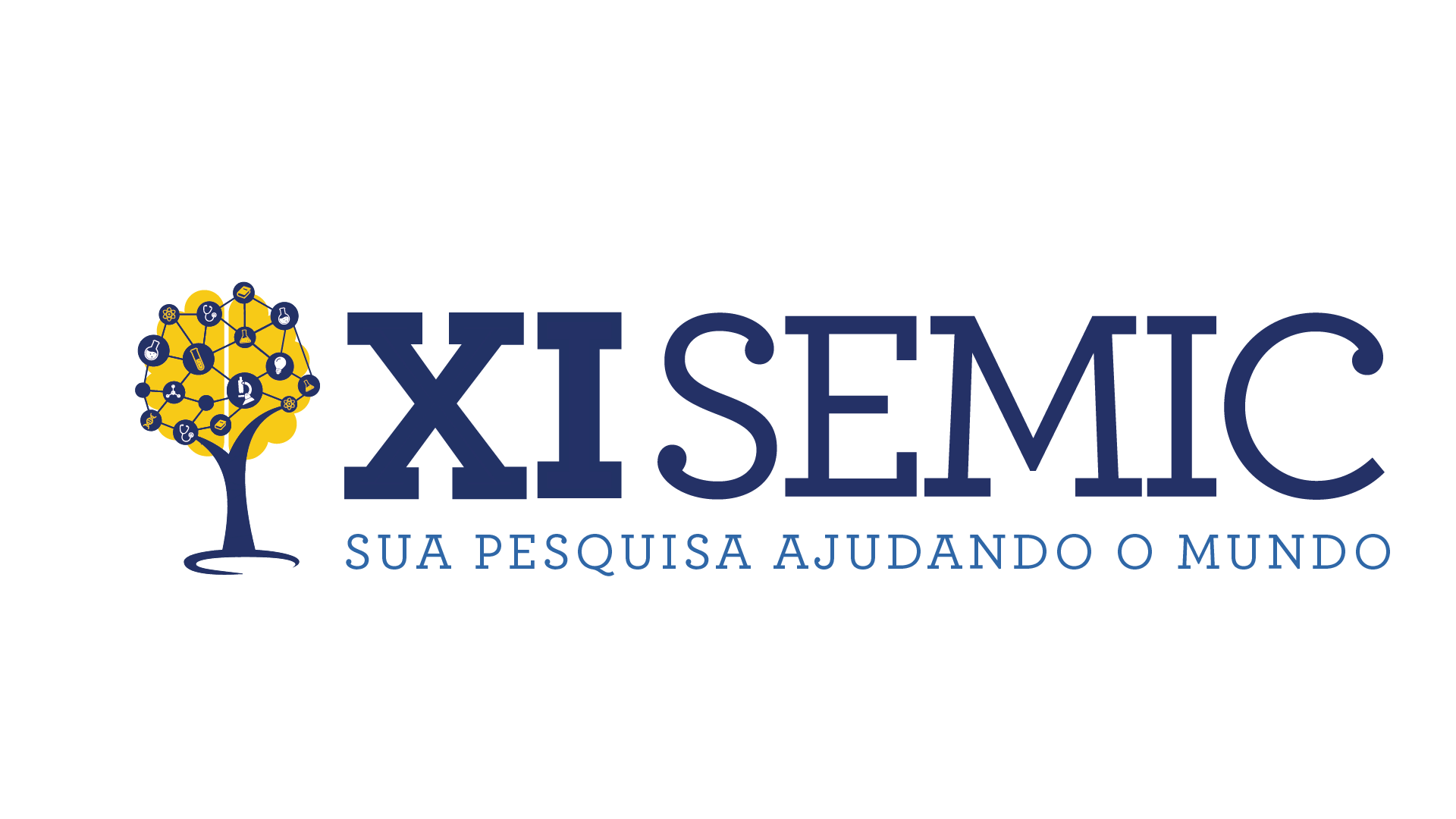 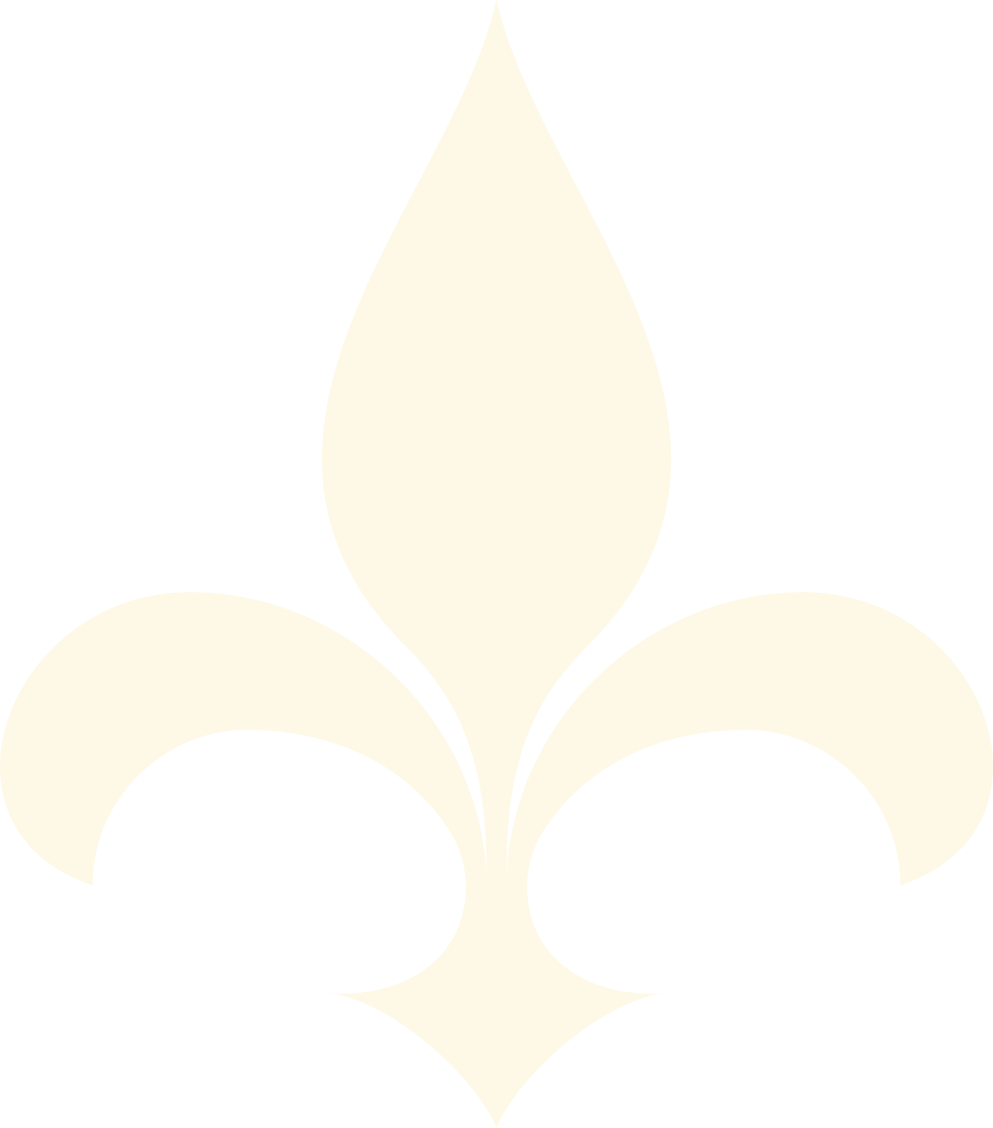 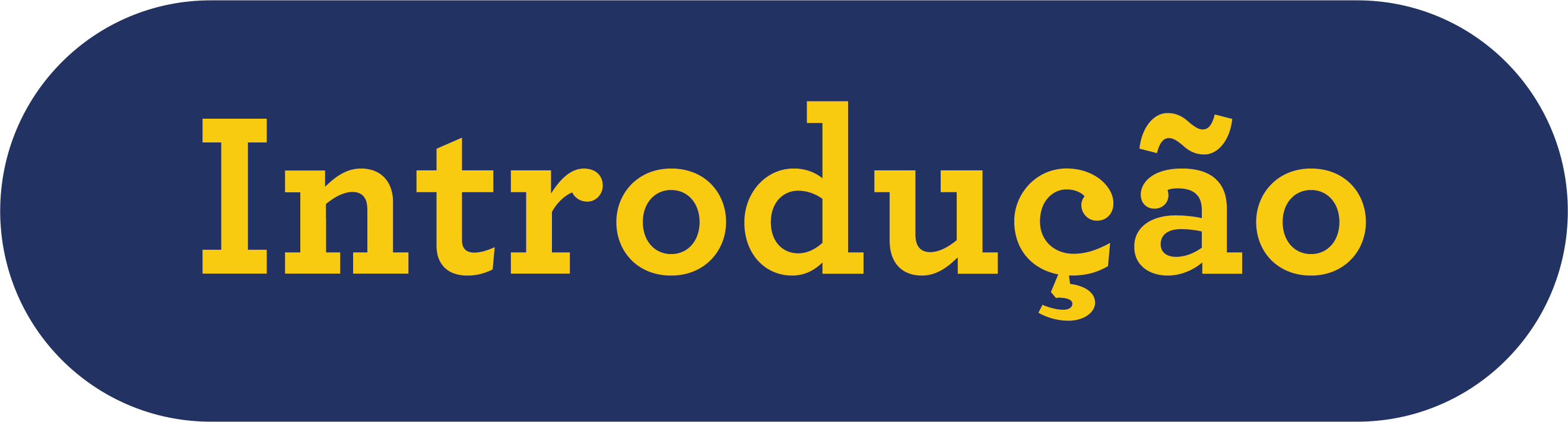 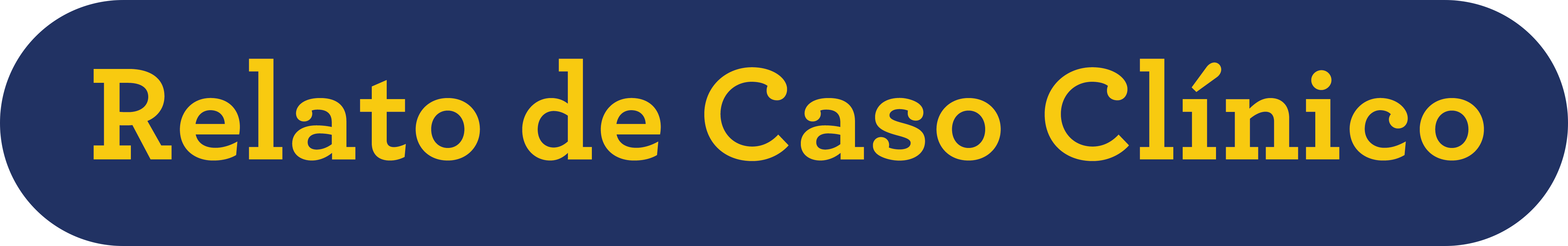 Obs: 1) O paciente não poderá ser identificado ou reconhecido nas imagens
         2) O Relato de Caso precisa ter aprovação do Comitê de Ética.
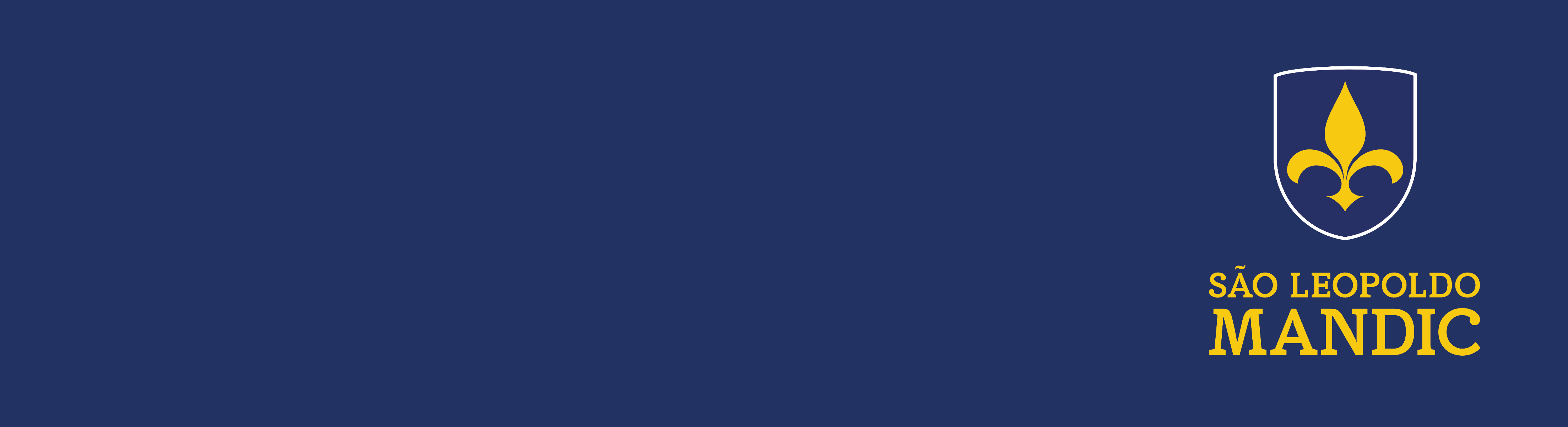 Conclusão
Apoio